CENG 538Advanced Graphics and UIs
Ray Tracing (2)
Last Week
Until now we learned:
How to create the primary rays from the given camera and image plane parameters
How to intersect these rays with various objects:
Planes
Spheres
Triangles
Cylinders
Boxes
2
Algorithm So Far
foreach pixel s:
    compute the viewing ray r (from e to s)
    tmin = ∞, obj = NULL
    foreach object o:
        if r intersects o:
            if t < tmin:
                tmin = t, obj = o
    if obj not NULL:
        pixel color = color of obj
    else
        pixel color = color of background
Image So Far
Two spheres with different colors and a gray background
So much work for such a bad image!
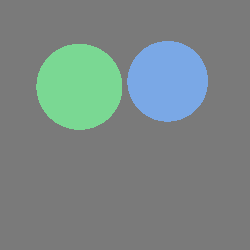 The image looks bad because we did not use a realistic shading algorithm
We simply set all surface points to the same color
With and Without Illumination
Color itself not enough 
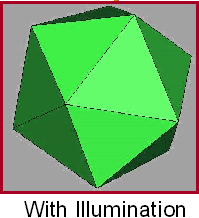 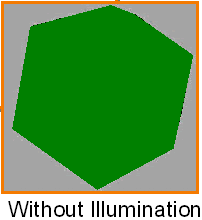 Reflectance and Power
We assumed that each object has a color
This is not how it is in reality
Each object has a reflectance distribution
Each light source has a power distribution
Normally, both are functions of wavelength:
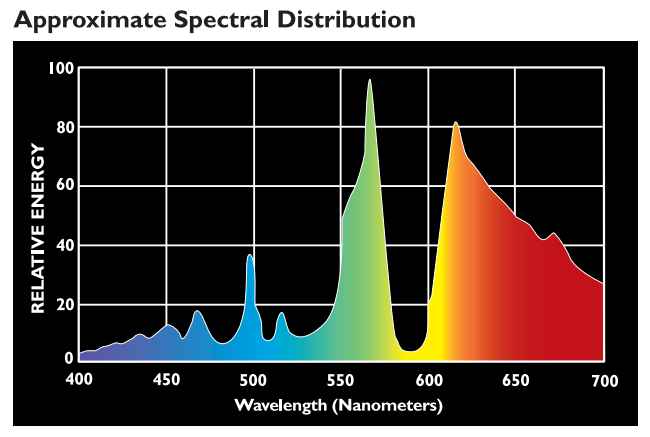 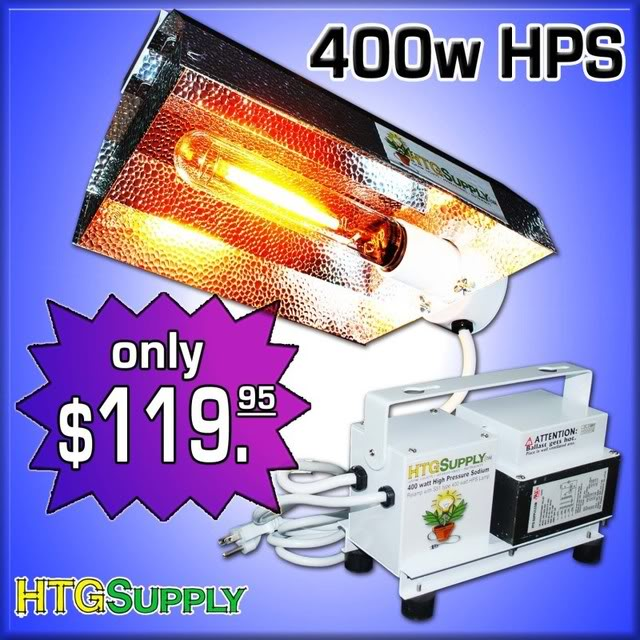 From forums.gardenweb.com
Reflectance and Power
The object color occurs as a result of their interaction
Same object can appear different under different lights
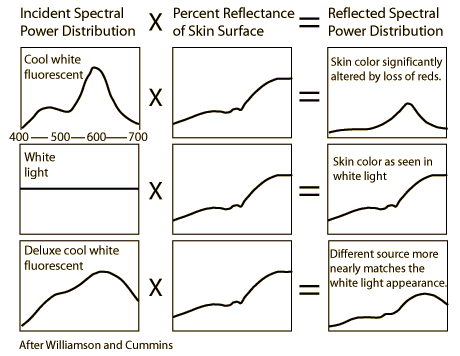 7
Reflectance, Power, Cones
Color is perceived due to the interaction of this reflected light by our cone pigments
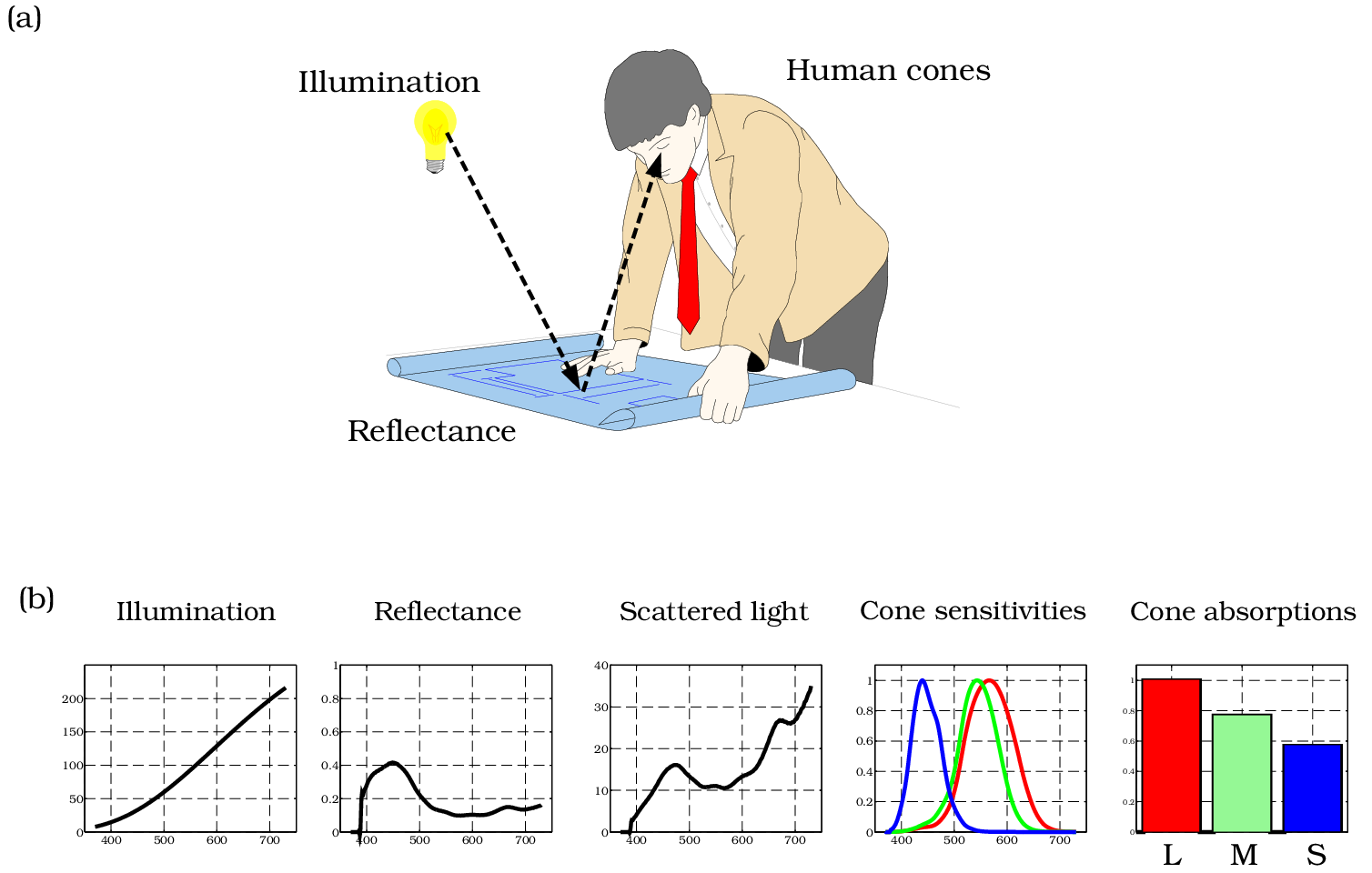 foundationsofvision.stanford.edu
8
Spectral Ray Tracing
Accurately modeling this process requires us to represent all objects and light sources using spectral (i.e. wavelength-based) distributions
Built on physically based equations that model the transportation of light. This allows spectral tracers to accurately capture a wide range of phenomena which most other rendering programs are simply unable to reproduce
Some ray-tracers do this:
Indigo renderer (http://www.indigorenderer.com/)
Lux renderer (http://www.luxrender.net/)
Mental ray (http://www.nvidia-arc.com/products/nvidia-mental-ray.html)
…
9
RGB Model
We will make a simplifying assumption and represent all objects and light source with three components
Reflectance (obj):
Rr: How much red light it reflects, a value between [0,1]
Rg: How much green light it reflects, a value between [0,1]
Rb: How much blue light it reflects, a value between [0,1]
Power (light):
Ir: How much red light it emits, a value between [0,∞)
Ig: How much green light it emits, a value between [0,∞)
Ib: How much blue light it emits, a value between [0,∞)
Light-Surface Interaction
Light sources are points
Light has a color (mostly white)
Light is pointed to object A
Bounces off A, bounces of walls, ..
Illuminating the room
All these background light assumed to be constant: Ambient Light
11
Ambient Shading
Without ambient lights parts of the sphere that do not face the light source are all black
Not realistic
Ambient shading is used as a very crude approximate of the integral in rendering equation; just a constant:
Ambient
light intensity
Outgoing
radiance
Ambient
reflectance
coefficient
Ambient Shading
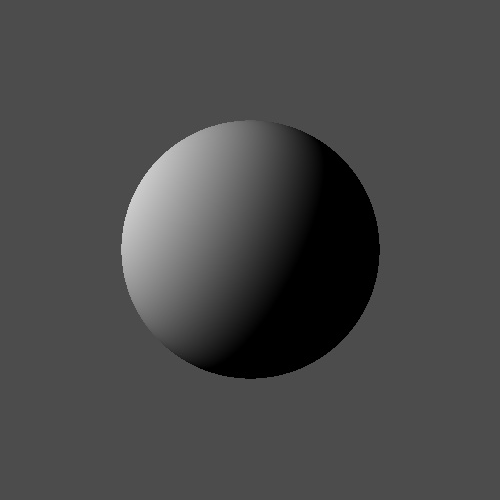 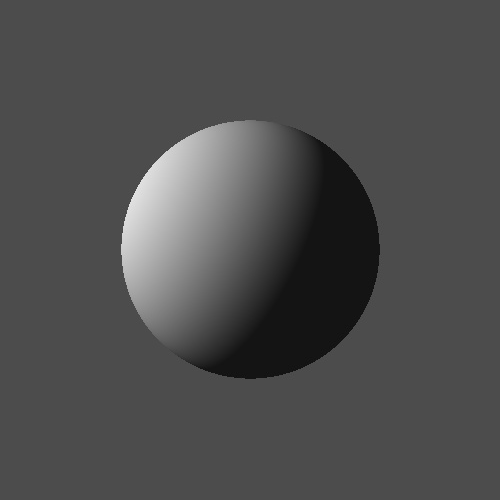 Diffuse only
Diffuse + Ambient
Light-Surface Interaction
When you put light into a surface, surface scatters the light
Due to the little tiny micro facets on the surface
Scattering controlled by Lambert’s law
If light is barely grazing the surface, very little scattering
If light is looking straight at the surface, lots of scattering
Lambert’s law (cosine law) assumes a perfectly diffusing surface
Surface reflects equally in all directions (looks equally bright from all viewing directions)
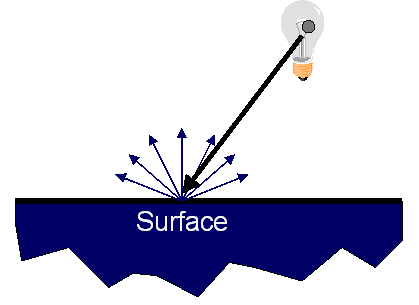 14
Light-Surface Interaction
When you put light into a surface, surface scatters the light
Due to the little tiny micro facets on the surface
Scattering controlled by Lambert’s law
If light is barely grazing the surface, very little scattering
If light is looking straight at the surface, lots of scattering
Lambert’s law (cosine law) assumes a perfectly diffusing surface
Surface reflects equally in all directions
Amount of reflection depends on the positioning of light and normal
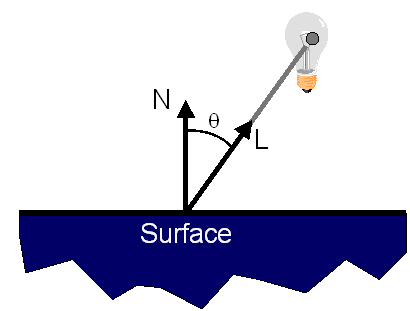 15
Diffuse Shading
Simulates the phenomenon that a surface can receive radiation only in proportion to its area projected in the direction of the light:
wi
n
wo
Θ’
x
Diffuse
reflectance
coefficient
Outgoing
radiance
Incoming
radiance
16
Diffuse Shading
Note that a diffuse surface reflects equal radiance in all directions (looks equally bright from all viewing directions)
Such a surface is called a Lambertian surface (1760)
wi
n
wo
Θ’
x
Diffuse
reflectance
coefficient
Outgoing
radiance
Incoming
radiance
17
Diffuse Shading
Also, for a point light source, we may apply the inverse square law to attenuate the light based on its distance 
This is optional but improves realism
wi
n
wo
Θ’
Light intensity
x
I
r
Diffuse
reflectance
coefficient
Outgoing
radiance
Light distance
18
Diffuse Shading Example
A sphere shaded by diffuse shading:
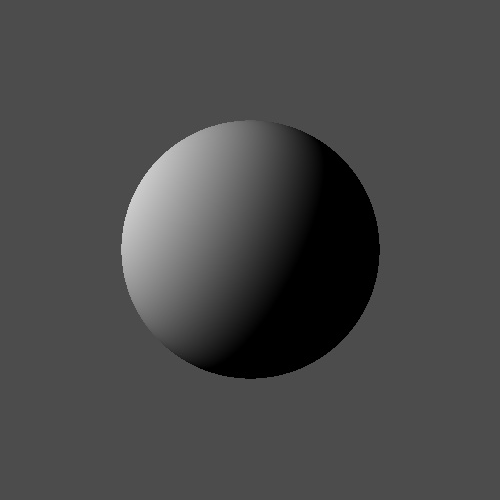 directxtutorial.com
Illumination So Far
Let Cr, Cg, Cb be the base color of the object    n
E.g., (1,0,0) if the object is red                                                   l (light)

Illumination/Intensity at point x
Ir = Cr*(AMBr + DIFr * n.l)
Ig = Cg*(AMBg + DIFg * n.l)
Ib = Cb*(AMBb + DIFb * n.l)

Ambient constant (AMBr/g/b) typically 0.2
Diffuse constant typically 0.5
Note that n.l is the cos of the angle between n & l as they are unit
Summary: decide how much base color is reflected
Θ’
Add Specular Light
r
1 more thing: Speculation/highlights  e (eye)             n    
						      a		    l (light)

How light l reflects of something?
Primarily of direction r
If angle a is 0 then eye should get all the lights reflected back to it
If you are off the reflection vector, you get lesser reflection
e.r gives the desired angle (cos of it)
Cosine falls off to slowly; we want highlights; not diffuse a lot; fade out quickly!!
How about this for quick fall off? (e.r)p    (p is called glossiness)

                                                                                                     dies of quickly
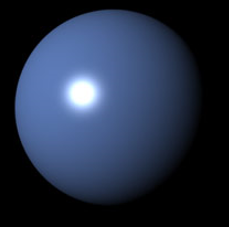 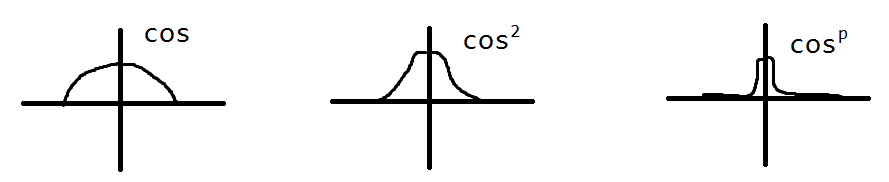 Add Specular Light
h
1 more thing: Speculation/highlights  e (eye)             n    
						          b	    l (light)

How light l reflects of something?
Calculating r is hard 
Exponentiation is expensive 
Something more practical
h: Halfway between l and e
Consider angle b between n and h
If b=0, then e will be at the perfectly reflecting direction
Insight: If the normal was h it would be reflecting perfectly
b measures how far h is off the real normal
Hence, use specular light term as SPE * (n.h)p
SPE constant: only a portion of light is reflected
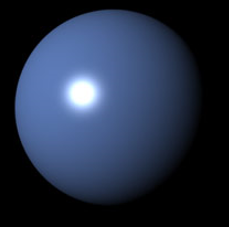 Putting It All Together
h
Let Cr, Cg, Cb be the base color of the object    n
E.g., (1,0,0) if the object is red                                                   l (light)

Illumination at point x
Ir = Cr*(AMBr + DIFr * n.l) + CLr * SPEr * (n.h)p
Ig = Cg*(AMBg + DIFg * n.l) + CLg * SPEg * (n.h)p
Ib = Cb*(AMBb + DIFb * n.l) + CLb * SPEb * (n.h)p

CL is the color of the light source (to be blended w/ base color)
Typically white: (1, 1, 1)
Specular constant typically 0.3
Summary: decide how object reflects light specularly (highlights)
Putting It All Together
h
Let Cr, Cg, Cb be the base color of the object    n
E.g., (1,0,0) if the object is red                                                   l (light)

Illumination at point x
Ir = Cr*(AMBr + DIFr * n.l) + CLr * SPEr * (n.h)p
Ig = Cg*(AMBg + DIFg * n.l) + CLg * SPEg * (n.h)p
Ib = Cb*(AMBb + DIFb * n.l) + CLb * SPEb * (n.h)p

For each object how many new parameters you need to specify?
Putting It All Together
h
Let Cr, Cg, Cb be the base color of the object    n
E.g., (1,0,0) if the object is red                                                   l (light)

Illumination at point x
Ir = Cr*(AMBr + DIFr * n.l) + CLr * SPEr * (n.h)p
Ig = Cg*(AMBg + DIFg * n.l) + CLg * SPEg * (n.h)p
Ib = Cb*(AMBb + DIFb * n.l) + CLb * SPEb * (n.h)p

For each object how many new parameters you need to specify?
Cr, Cg, Cb, DIFr, DIFg, DIFb, SPECr, SPEg, SPEb, p //ambient & lightColor fixed
Putting It All Together
h
Let Cr, Cg, Cb be the base color of the object    n
E.g., (1,0,0) if the object is red                                                   l (light)

Illumination at point x
Ir = Cr*(AMBr + DIFr * n.l) + CLr * SPEr * (n.h)p
Ig = Cg*(AMBg + DIFg * n.l) + CLg * SPEg * (n.h)p
Ib = Cb*(AMBb + DIFb * n.l) + CLb * SPEb * (n.h)p

Our color model to color our objects includes
Base color Cr/g/b
How much that base color is reflected
How object reflects light specularly (highlights)
Putting It All Together
h
Let Cr, Cg, Cb be the base color of the object    n
E.g., (1,0,0) if the object is red                                                   l (light)

Illumination at point x
Ir = Cr*(AMBr + DIFr * n.l) + CLr * SPEr * (n.h)p
Ig = Cg*(AMBg + DIFg * n.l) + CLg * SPEg * (n.h)p
Ib = Cb*(AMBb + DIFb * n.l) + CLb * SPEb * (n.h)p

Our color model to color our objects includes
Pretty good as long as surfaces look like plastics
Toy Story objects
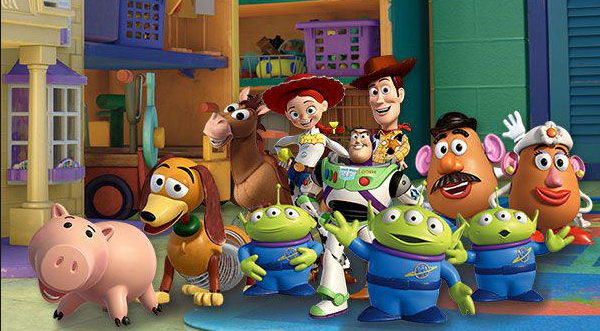 Putting It All Together
h
Let Cr, Cg, Cb be the base color of the object    n
E.g., (1,0,0) if the object is red                                                   l (light)

Illumination at point x
Ir = Cr*(AMBr + DIFr * n.l) + CLr * SPEr * (n.h)p
Ig = Cg*(AMBg + DIFg * n.l) + CLg * SPEg * (n.h)p
Ib = Cb*(AMBb + DIFb * n.l) + CLb * SPEb * (n.h)p

Play with this model for cool effects
Orange ball  orange //bump mapping; play with 
In orange normal vectors vary as opposed to the smooth ball surface
Texturing //play with the color you map on the surface Cr/g/b
Vary reflections on objects //play with l
Write your gf’s name with glossy characters //play with p
Color Model Output
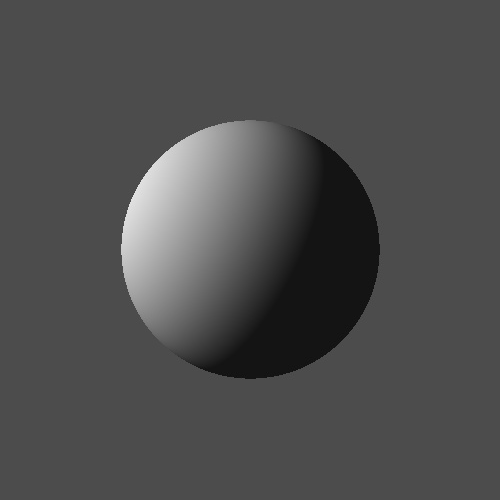 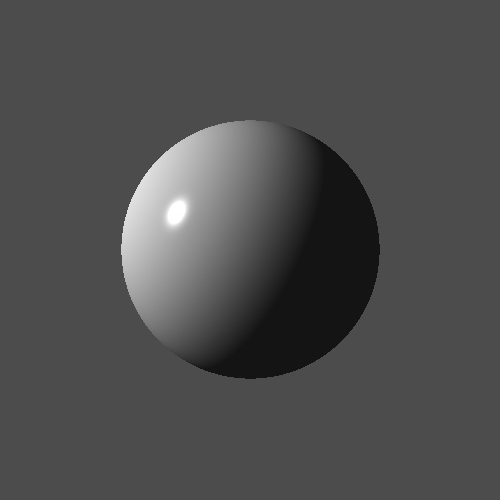 Diffuse + Ambient
Diffuse + Ambient + Specular
Color Model Output
Larger glossiness exponent (p) makes the highlight more focused
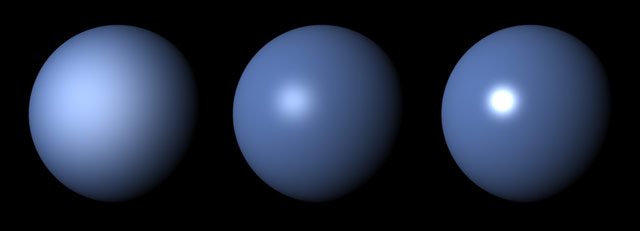 http://cgru.sourceforge.net/
30
Terms
The following terms are important when talking about light-surface interaction:
Power, aka Radiant Power
Intensity, aka Radiant Intensity
Radiance
Irradiance

We already used them but let’s formalize definitions
31
Power
Power is the time-rate of energy
It measures how much energy (i.e. in Joules) a light source emits in all possible directions per second
Power is measured in Watts (W = J/s)
Power (P) is also known as flux (Φ)
Rate at which light energy is transmitted
Energy
time
32
Intensity
Intensity is defined as power per solid angle
Typically defined for point light sources and measured in W/sr
Energy distribution of a light source (inverse square law)
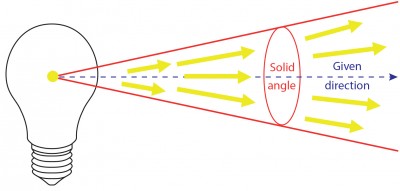 Power
lec-expert.com
Solid angle
33
Solid Angle
Solid angle is the 3D generalization of the angle
It corresponds to a surface area on a unit sphere
similar to angle corresponding to a length on a unit circle
measured in steradians
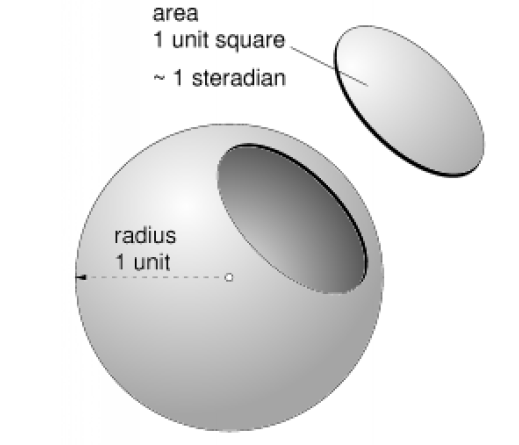 CENG 771 – HDRI
34
Radiance
Radiance is defined as power per solid angle per projected area
Radiant intensity per projected area
Light carried by a single ray (no inverse square law)
Measured in Watts per steradian per meter squared (W/sr/m2)
Intensity
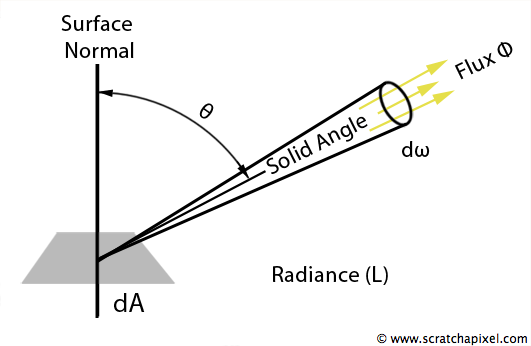 Projected area
35
Radiance
Radiance is the most important unit in ray tracing 
Radiance of a ray does not change as the ray travels in empty space (no inverse square law)
The Goal of Ray Tracing

Compute the radiance along each viewing ray
36
Irradiance
Irradiance measures the total incident power per unit area
Measured in W/m2
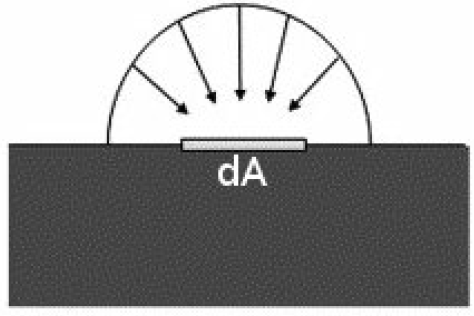 Power
Area
37
Irradiance from Radiance
Irradiance can be computed from radiance:
L
n
Θ
dw
dA
38
Radiance from Intensity
Finally, radiance can be computed from intensity:
I
L
n
dw
Θ
dA
39
Radiance from Intensity
Now, imagine that dA was further away
The same intensity would be spread over a larger area
This relationship is governed by the inverse square law
I
dw
L
n
Θ
dA
40
Inverse Square Law
The irradiance emitted by a point light source is reduced by the square of the distance from the source
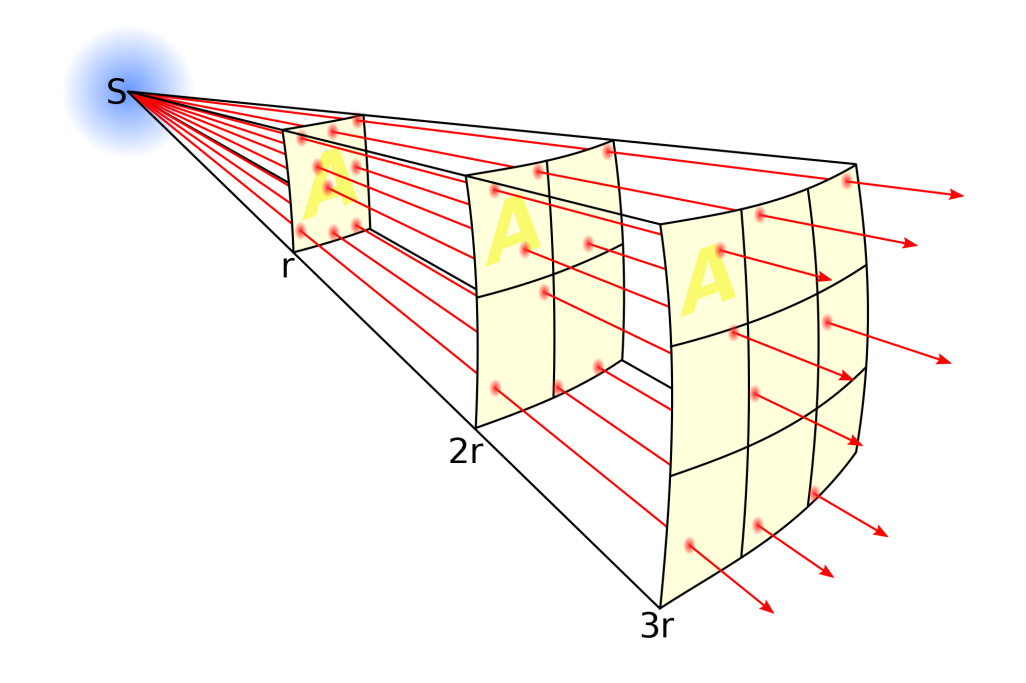 CENG 771 – HDRI
41
Inverse Square Law
Objects further away from the light source appear dimmer as a result
This is why the distance of the stars can be judged by their brightness
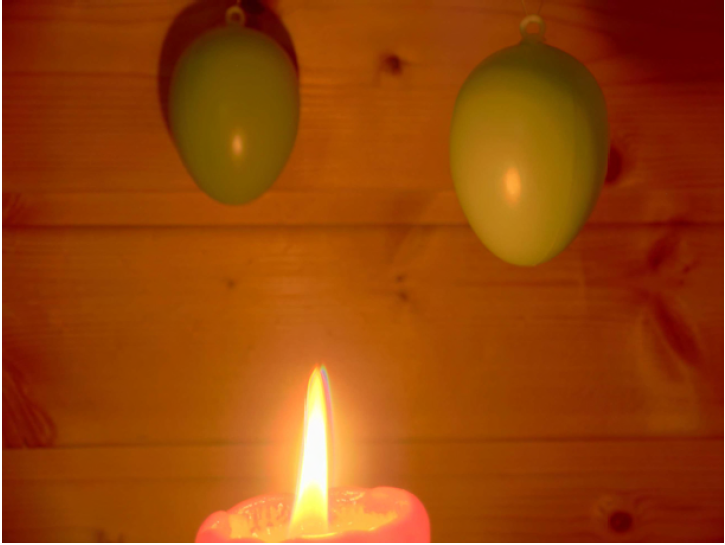 CENG 771 – HDRI
42
Rendering Equation
Formally these concepts gives us an equation known as the rendering equation
We already discretized it with our color model
It models how much light arriving from an incoming direction (wi) is reflected toward an outgoing direction (wo)
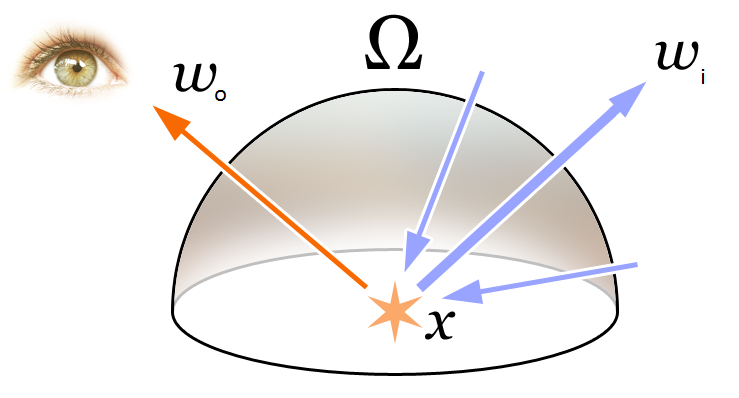 43
Rendering Equation
Integration over
hemisphere
Ω
Area
correction
factor
Reflectance
Function (BRDF)
Incoming
radiance
Differential
solid angle
Emitted
radiance
Outgoing 
radiance
44
Rendering Equation
Too costly to evaluate
For each surface point x we need to integrate over the entire hemisphere surrounding x
Simplification:
Exclude all directions except light sources
Add an ambient term to simulate what was excluded
Done with our color model (Slide 26)
45
Rendering Equation
Our color model is just an approximation
Maybe the biggest hack in Computer Science
Ideally measure radiant energy for ALL combinations of incident angles
Too much storage
Difficult in practice
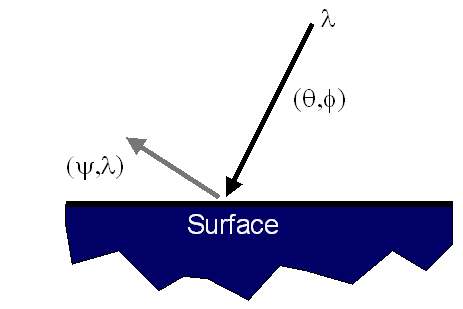 Rendering Equation
Our color model is just an approximation
Maybe the biggest hack in Computer Science
Instead using a simple analytical model
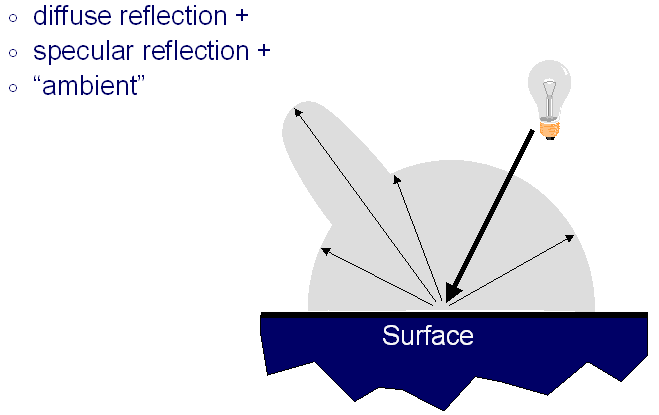 Rendering Equation
We approximated the rendering equation as a sum of three simple shading models through our color model:
Diffuse shading
Specular shading
Ambient shading
All models are based on a modified rendering equation:
Number of lights
Incoming radiance
Outgoing
radiance
Surface reflectance
48
Rendering Equation
We can rewrite our color model in terms of Ls
The color of an object at any point can be computed by combining diffuse, ambient, and specular components:



Note that L is vector-valued in which each component represents the radiance for each color channel
Rendering Equation
Diffuse and specular contribution of each light source must be accumulated:
Number of light sources
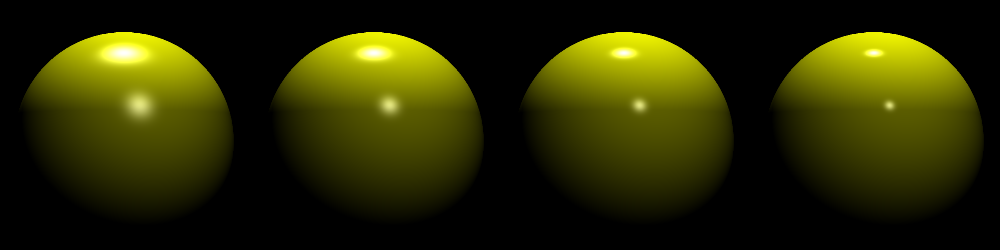 L2program.com
Surface Normals (Reminder)
A surface normal is a unit vector which is orthogonal to the surface and points outward from the surface
n1
x1
n
x2
n2
x
Surface Normals (Reminder)
Depends on the type of the object:
For a plane, surface normal is given so you don’t have to do anything (except to normalize it if it isn’t normalized).
For a sphere, compute:



For a triangle, compute cross product of two edge vectors:
n
p
R
c
c
n
c - a
b - a
a
b
The Ray Tracing Algorithm – So Far
Shadows
Shadows can easily be added by checking if the light source is visible from the intersection point
Send ray from object to light (usually: from camera to object)
In the configuration below, point x is in shadow:
wi
n
h
α
Θ
wo
x
Shadows
To check if the light source is visible from the intersection point, we can create shadow rays, one for each light source
wi
n
h
α
Θ
wo
x
Shadows
Intersect s(t) with all the objects in the scene. If there is no intersection before the light source, the point is not in shadow. Otherwise it is in shadow
wi
n
h
α
Θ
wo
x
Shadows
To avoid self intersection due to floating point precision problems, the origin is offset by a very small amount:
wi
n
h
α
Θ
wo
x
The Ray Tracing Algorithm – So Far
foreach pixel s:
    compute the viewing ray r (from e to s)
    tmin = ∞, obj = NULL
    foreach object o:
        if r intersects o at point x:
            if t < tmin:
                tmin = t, obj = o
    if obj not NULL: // viewing ray intersected with an object
        pixel color = La // ambient shading is not affected by shadows
        foreach light l:
            compute the shadow ray s from x to l
            foreach object p:
                if s intersects p before the light source:
                    continue the light loop; // point is in shadow – no contribution from this light
            pixel color += Ld + Ls // add diffuse and specular components for this light source
    else
        pixel color = color of background (or black)
Image So Far
This looks much better! 
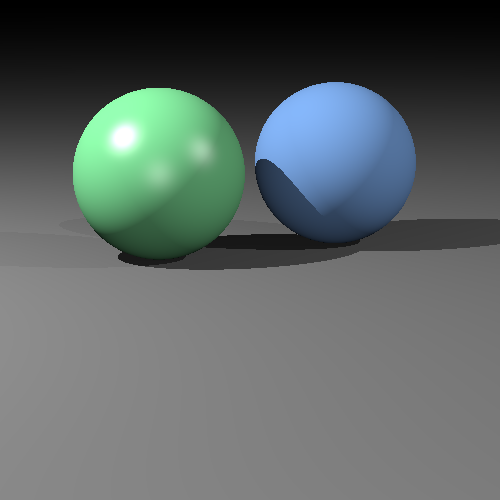 Recursive Ray Tracing
Ray tracing is recursive by nature
Color of obj2 contributes to the color of the current obj1 (if obj1 is reflective -- mirror-like for efficiency)
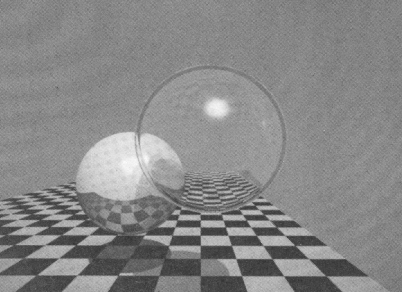 60
Recursive Ray Tracing
Ray tracing is recursive by nature
Color of obj2 contributes to the color of the current obj1
To determine color at obj2, check its shadow ray, and reflection ray, redo for the obj3, ..
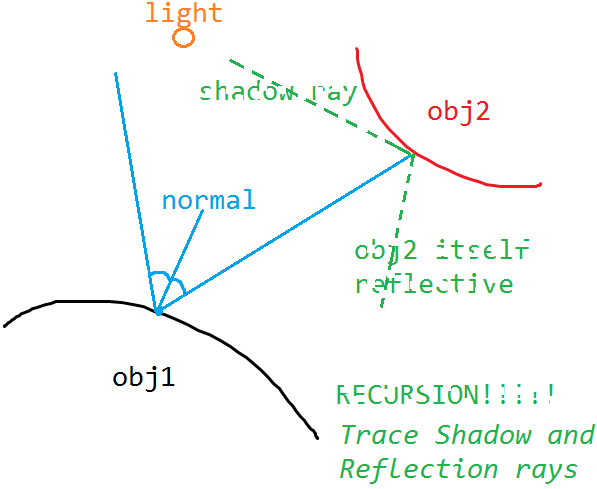 61
Recursive Ray Tracing
Ray tracing is recursive by nature
GetColor calls RayTrace recursively
E.g. to be able to reuse the ray generation and intersection code
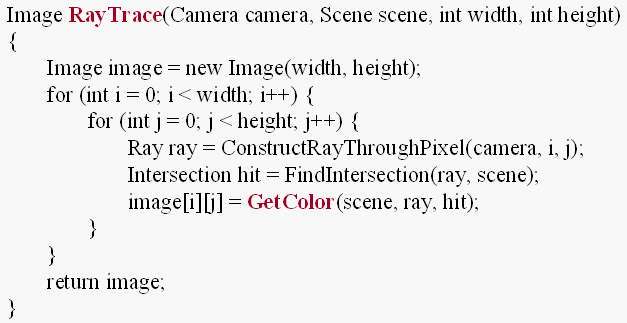 62
Recursive Ray Tracing
Tracing the incident ray back into the scene (not just directly towards light sources) is called path tracing
This is extremely costly so will only do it for perfect mirrors
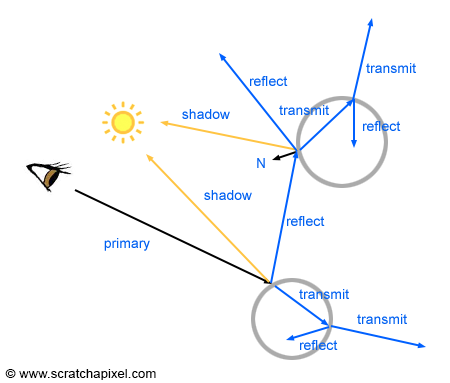 63
Ideal Specular Reflection (Mirrors)
Mirror-like objects reflect colors of other objects
Given wo, we must compute wr (reflection direction)
wr = -wo + 2ncosΘ = -wo + 2n(n.wo)
wr
n
Θ
n, wo, wr are all unit vectors
Θ
wo
x
Mirror reflection coefficient
Ideal Specular Reflection (Mirrors)
Derivation of reflection vector r
Given incoming light direction d and surface normal n






Hence, r = (-d.n)n    +    d+(-d.n)n = d + 2(-d.n)n
d
d + (-d.n)n
d + (-d.n)n
n
(-d.n)n
d + (-d.n)n
r
Ideal Specular Reflection (Mirrors)
For these surfaces the total radiance is equal to local shading radiance plus the radiance from the mirrored location
wr
n
Need to stop after a fixed
number of bounces to avoid
potentially infinite recursion
Θ
Θ
wo
x
Final Image
This looks much better! 
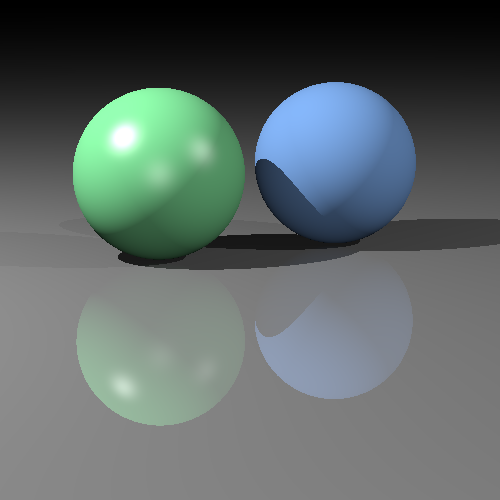 Ray Tracing
We have only scratched the surface of ray tracing.
There is so much more that can be done:
Acceleration structures
Modeling non-point light sources (area lights)
Refraction (glass-like materials)
Participating media (fog, smoke)
Subsurface scattering (candles)
Parallel and interactive ray tracing
Ray tracing on the GPU
Photon mapping
Image-based lighting
…
Ray tracing also useful for picking: When the user clicks the mouse on a pixel in a 3D graphics program, the program needs to determine which object is visible within that pixel.
Some Ray-traced Images
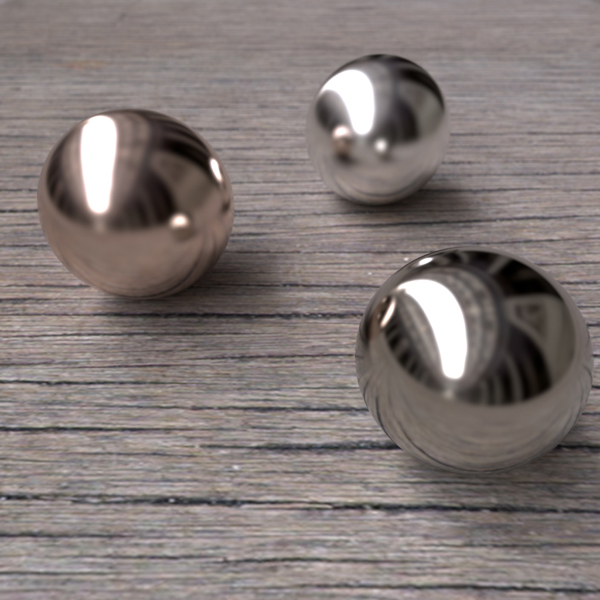 Some Ray-traced Images
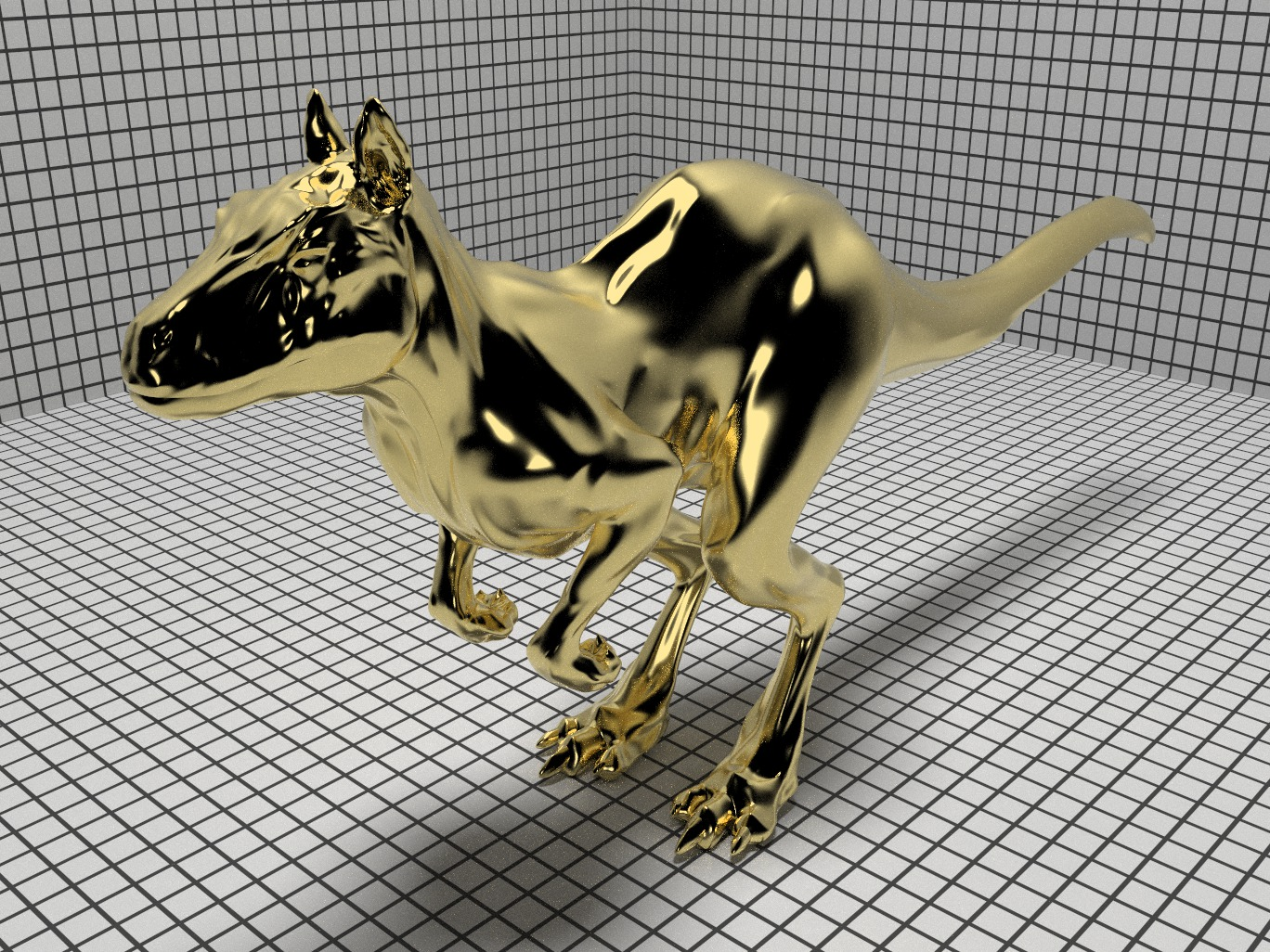 Physically Based Ray Tracer
Some Ray-traced Images
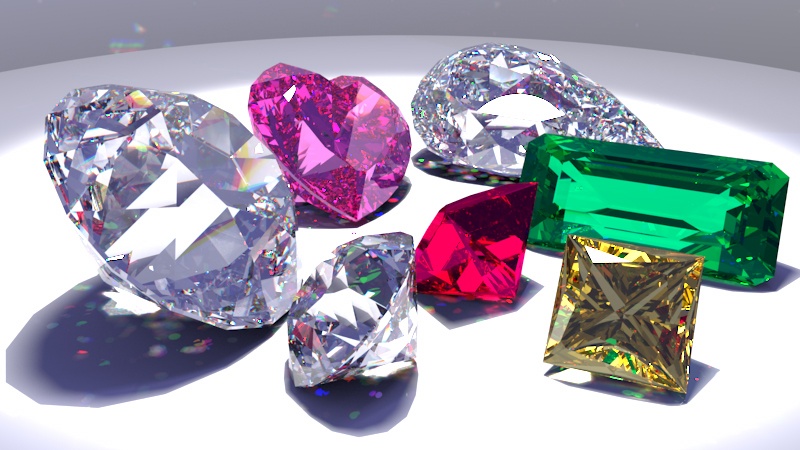 Physically Based Ray Tracer
Some Ray-traced Images
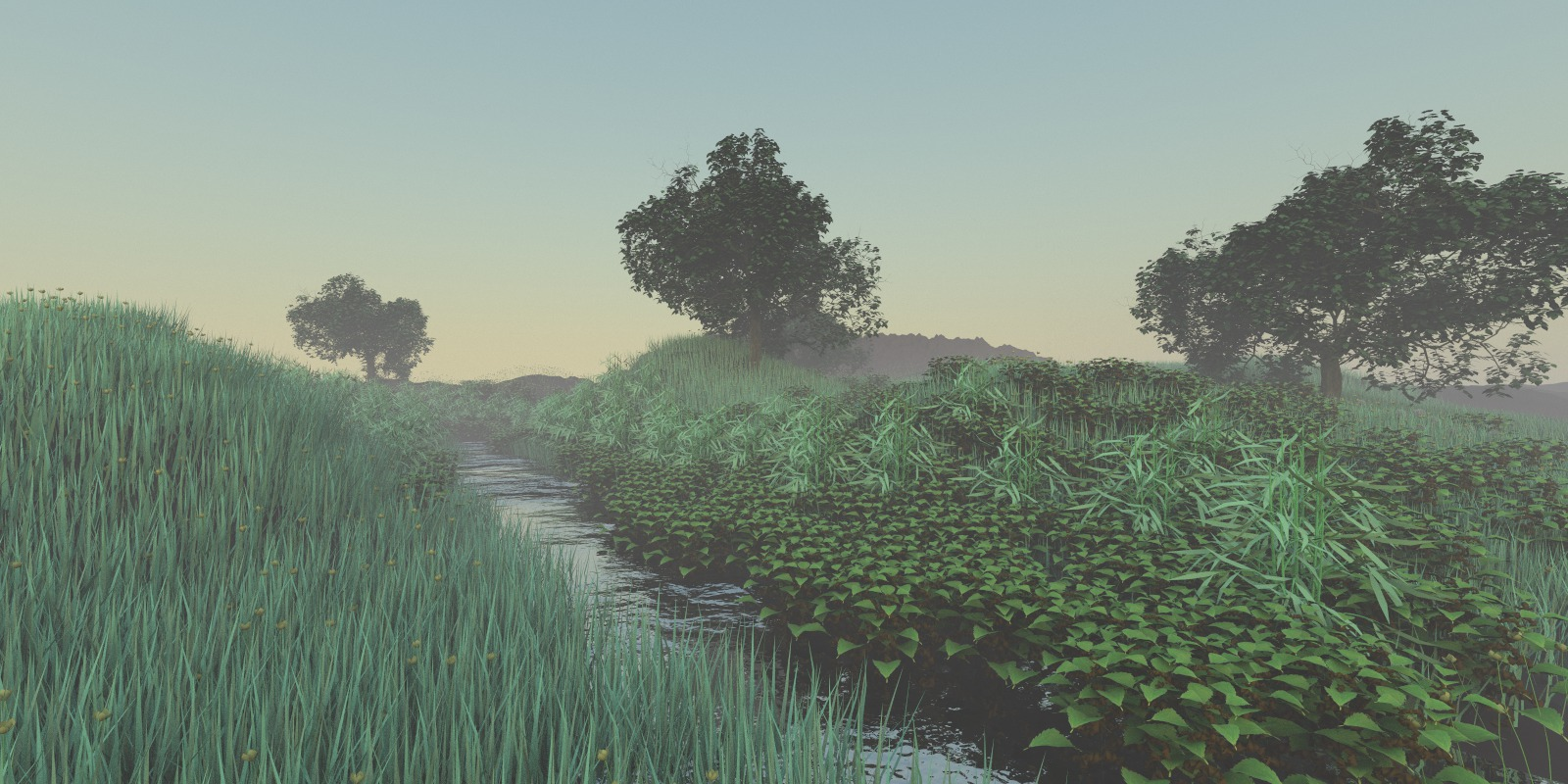 Physically Based Ray Tracer
Some Ray-traced Images
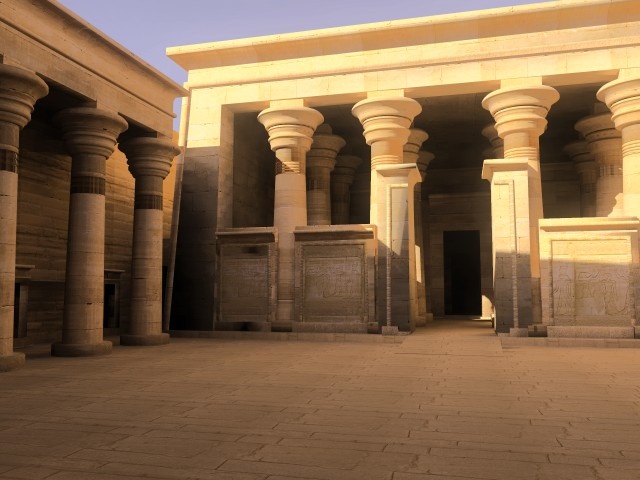 Radiance Ray Tracer
Shading Models
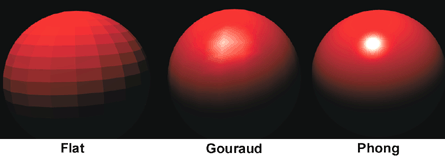 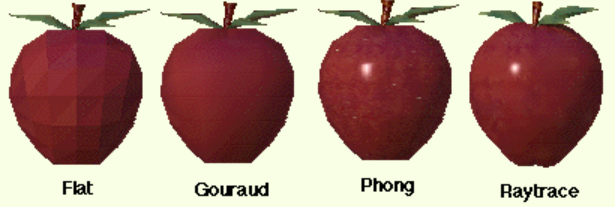 Shading Models
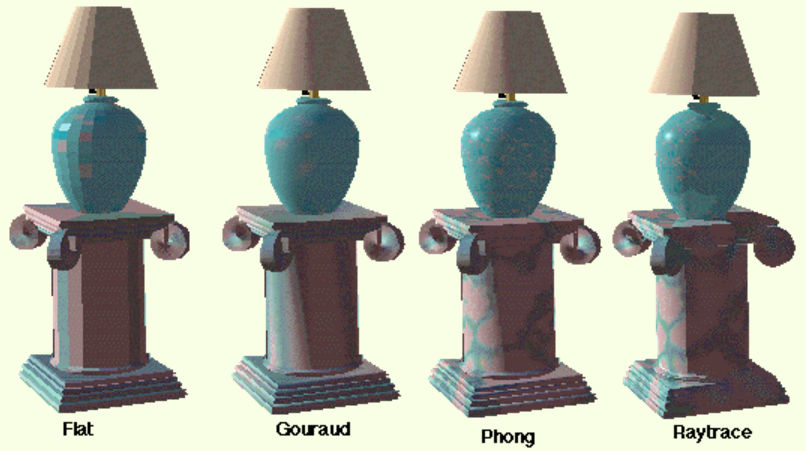 Shading Models
3 colors at triangle vertices known (e.g. via ray tracing)
Coordinates and therefore normal of the triangle known

Flat			   Gouraud		          Phong
All triangle points
have the same color, say v1.color
Linearly interpolate vertex normals, compute color with interpolated normal
Linearly interpolate vertex colors
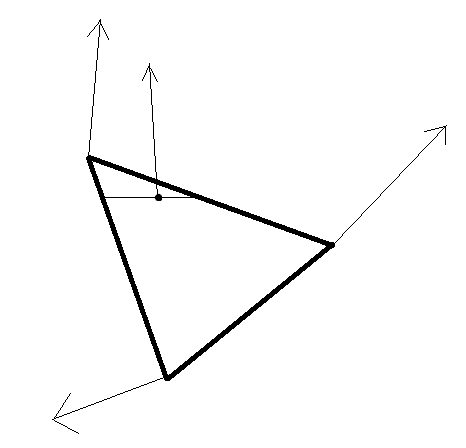 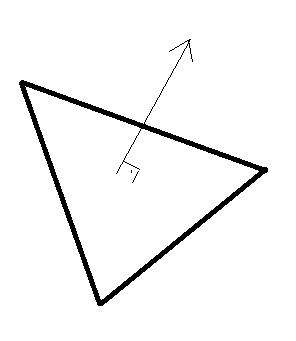 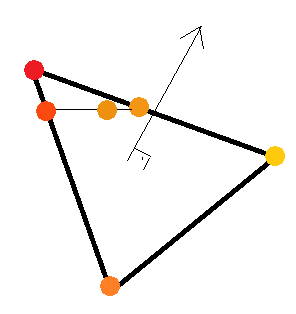 Shading Models
3 colors at triangle vertices known (e.g. via ray tracing)
Coordinates and therefore normal of the triangle known

Phong model will pick up the highlight 
Not possible with color averaging (Gouraud)
Not possible with same color everywhere (Flat)
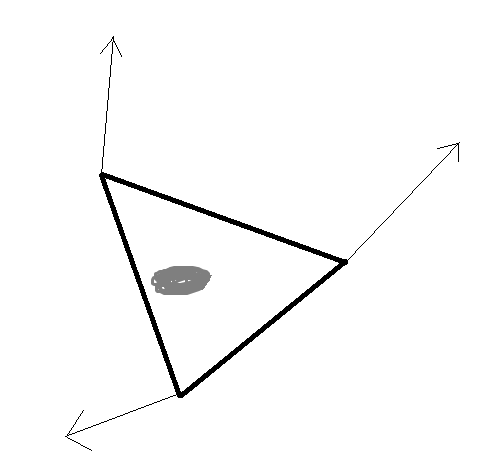 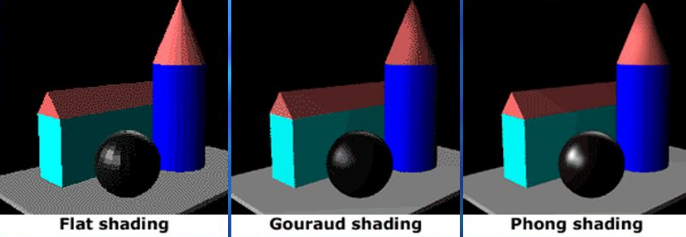